МАОУ "ГИМНАЗИЯ № 23 Г. ЧЕЛЯБИНСКА"
РОЛЬ ОБЛАЧНЫХ ТЕХНОЛОГИЙ И СЕРВИСОВ 
В РАЗВИТИИ ЭФФЕКТИВНОГО ВЗАИМОДЕЙСТВИЯ УЧАСТНИКОВ ОБРАЗОВАТЕЛЬНОГО ПРОЦЕССА 
 «ВСЕГДА НА СВЯЗИ!»
Запускалова Н.С., директор 
                       Пирожкова Е.И., зам. директора по ВР
         Яковлева Т.Г., заведующий СП
систематизация, обобщение и распространение опыта гимназии в управлении цифровой образовательной средой с использованием облачных технологий в условиях перехода на целевую модель ЦОС
Цель проекта
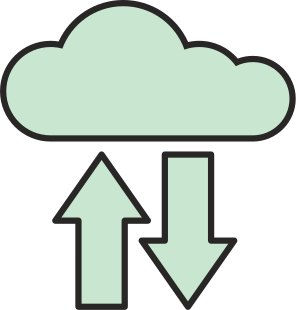 Модель цифровой образовательной среды гимназии
Нормативная база
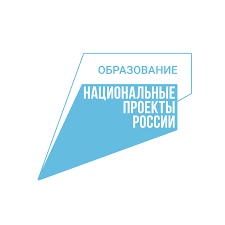 Нормативная база федерального проекта "Цифровая образовательная среда" нацпроекта "Образование"
Пакет нормативных актов гимназии
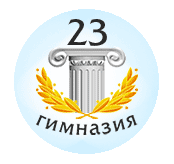 7 локальных актов 
(5 положений и 2 правила)
федеральные, региональные, муниципальные
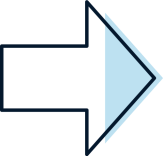 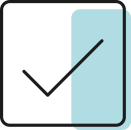 О целевой модели цифровой образовательной среды
Регламент определения эффективности ЦОС
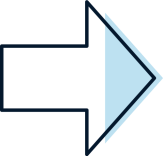 Внедрение в ООП современных цифровых технологий
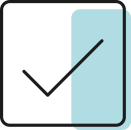 Критерии и инструментарий для всех участников образовательных отношений
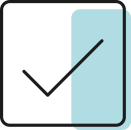 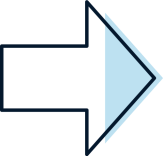 Методические рекомендации
Управленческие кейсы
Нормативно-правовые документы. Цифровая школа
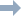 Кадровое 
обеспечение
Методическое сопровождение
Техническое обеспечение
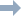 Электронные учебники
Корпоративная
 почта
Виртуальная учительская
Сайт 
гимназии
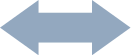 Система видеоконференцсвязи
Электронные классы (Classroom)
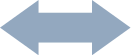 Внешние сервисы
Официальная страница 
в среде “Сферум”
Корпоративная среда (G Suite)
Государственный информационные системы и ресурсы. Российская электронная школа
Управленческие кейсы (система шаблонов таблиц и документов)
Электронный каталог методического контента
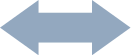 Официальные страницы 
в социальных сетях
Обратная связь
Электронный каталог исследовательских и проектных работ обучающихся
Облачное хранилище в закрытом домене 
с возможностью совместного доступа
Региональные информационные системы и ресурсы
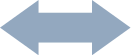 Групповые чаты
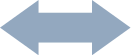 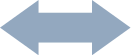 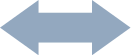 с 2014 г. закрытый домен 
@gymnasia23.ru в
 G Suite
ИС “Сетевой город. Образование”
Олимпийский портал (Олимп74)
Обучающиеся, родители обучающихся
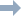 Облачные сервисы для управления учебно-воспитательным процессом
Цифровые сервисы единой онлайн-платформы для сопровождения проекта
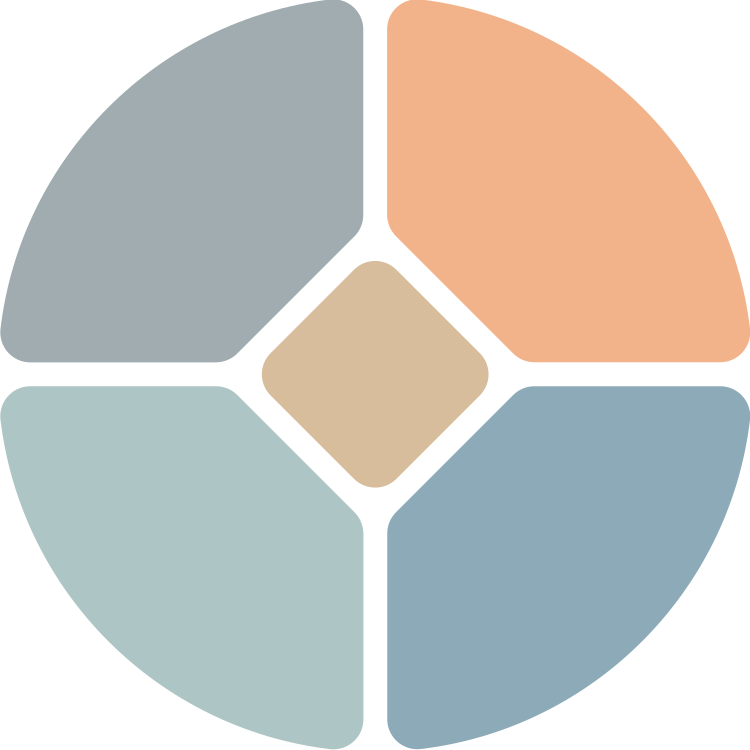 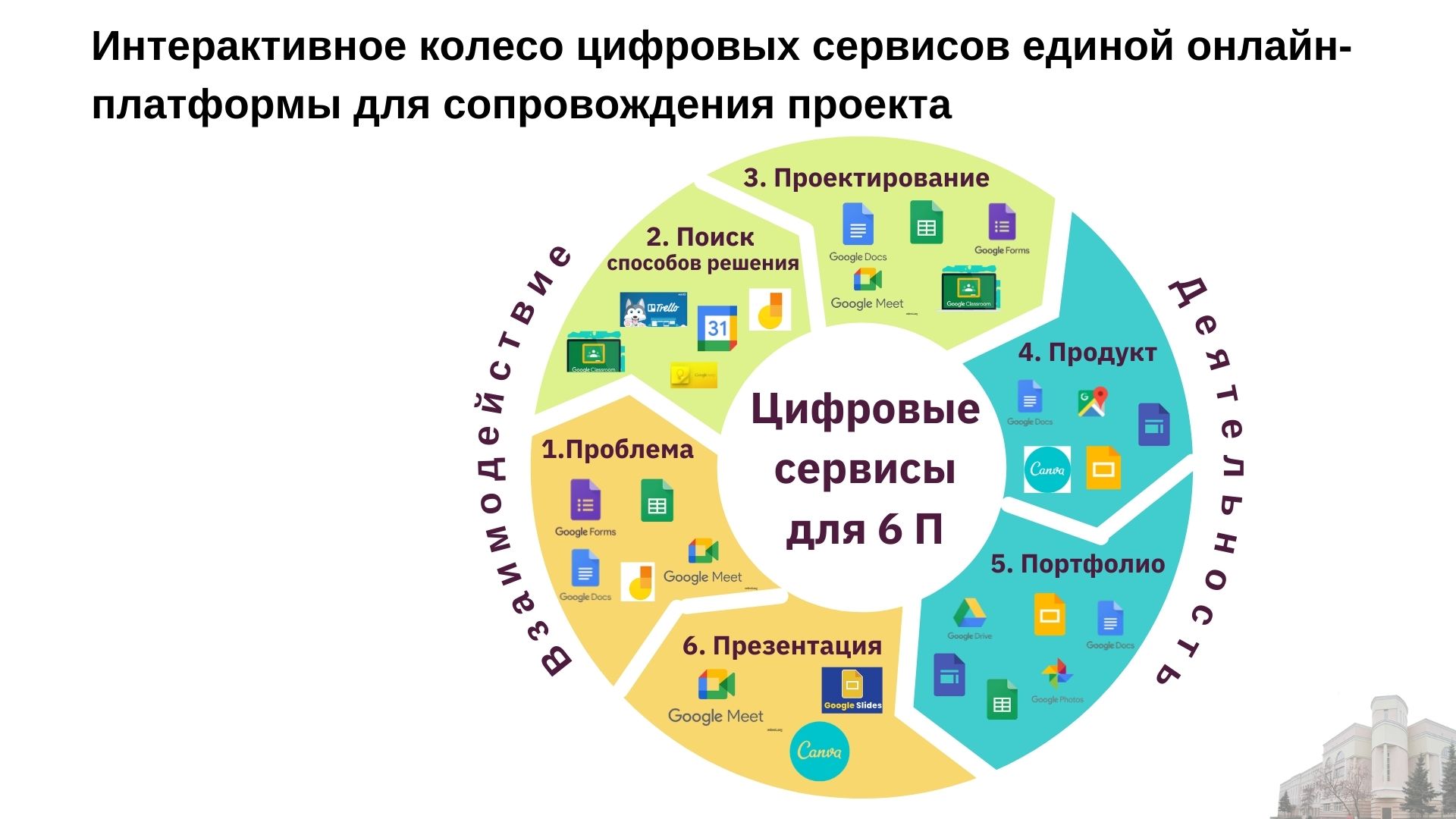 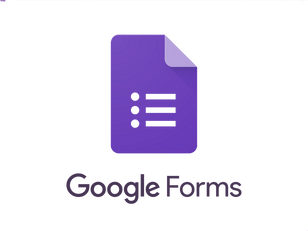 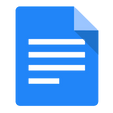 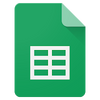 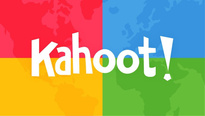 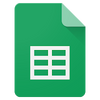 АНАЛИЗИРУЙ
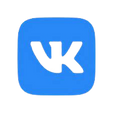 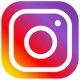 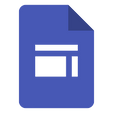 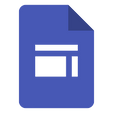 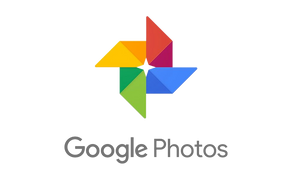 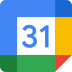 УПРАВЛЯЙ
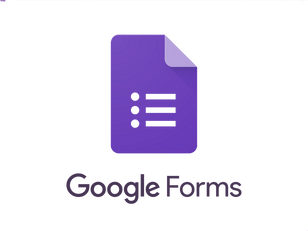 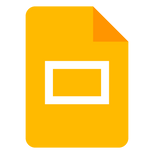 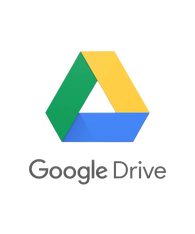 ЭКСПЕРТИРУЙ
ПЛАНИРУЙ
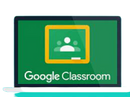 ВИРТУАЛЬНАЯ УЧИТЕЛЬСКАЯ
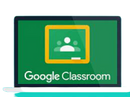 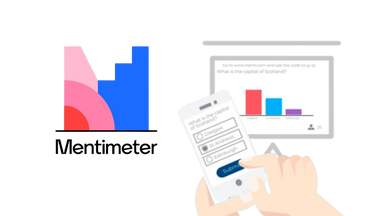 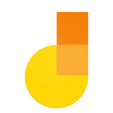 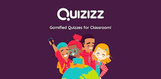 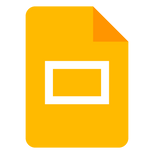 ДЕЛАЙ
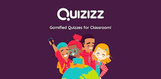 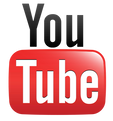 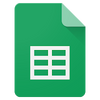 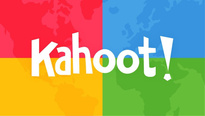 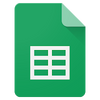 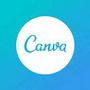 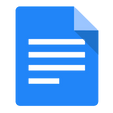 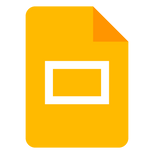 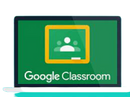 Учителя
22%
3,53 Тб
Облачные сервисы гимназии
Объем информации  на 20.12.2021
хранение
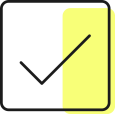 Администрация
8%
808 Гб
разноуровневый доступ
287 Гб
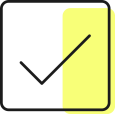 2563 Гб
Ученики
70%
взаимодействие
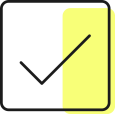 совместная деятельность
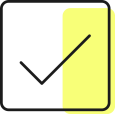 Востребованность облачной среды
По состоянию на 20 декабря 2021 г.
1003
чел.
823
чел.
254
курса
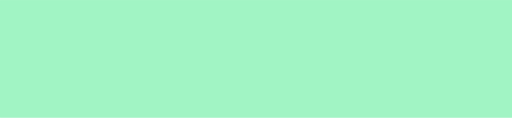 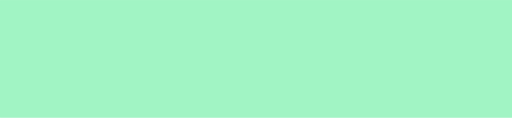 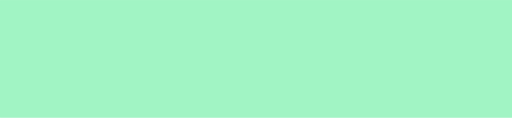 95%
75%
92%
Зарегистрировано пользователей облачной корпоративной средой
Активных пользователей облачной корпоративной средой
Активные онлайн-курсы в Classroom
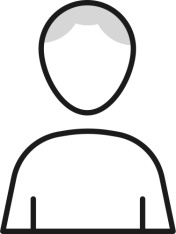 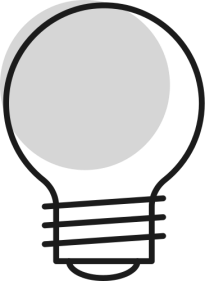 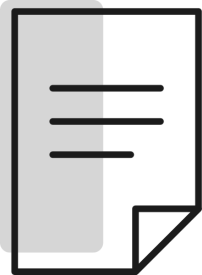 100
Использование цифры для совместной деятельности
ИСПОЛЬЗУЮТ
(по данным анкетирования)
75
84%
93%
63%
50
40%
Родителей СЧИТАЮТ необходимым навык совместной деятельности в цифровой среде
25
Ученики               Педагоги      Администрация
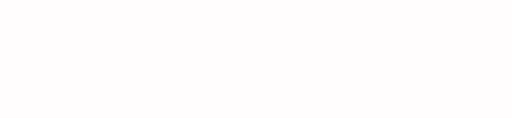 0
Ученики
Педагог
Администраци
Конференции, семинары, вебинары
3
3
1
2
Городские
Международные
Российские
Региональные
Образовательный интенсив
Смешанное обучение
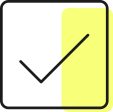 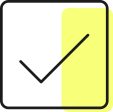 ММСО.Карамзин
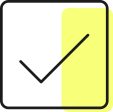 8 выступлений
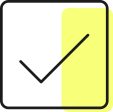 Стажировочные курсы
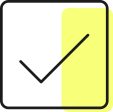 Edcrunch glocal
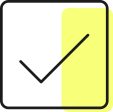 семинар ГМО
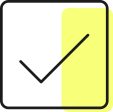 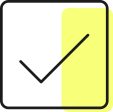 VRME
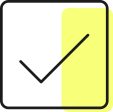 вебинар ГМО
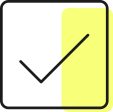 Семинар
Публикации
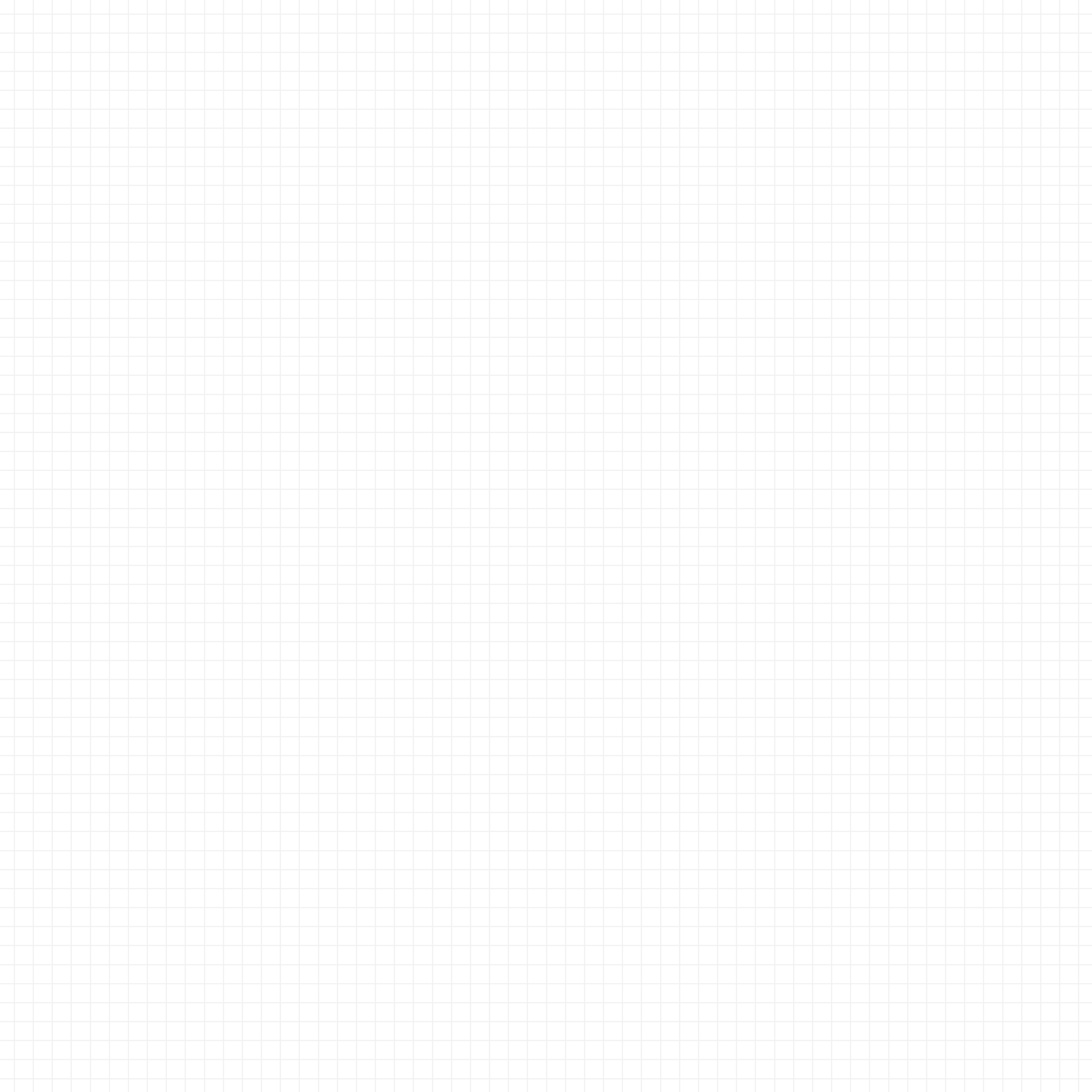 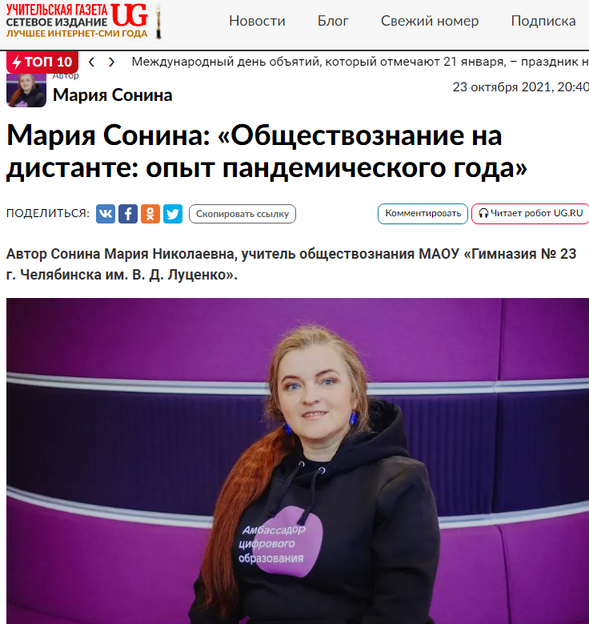 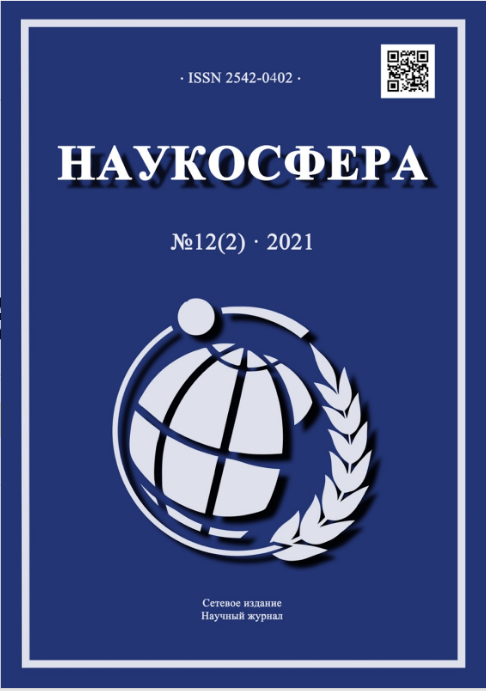 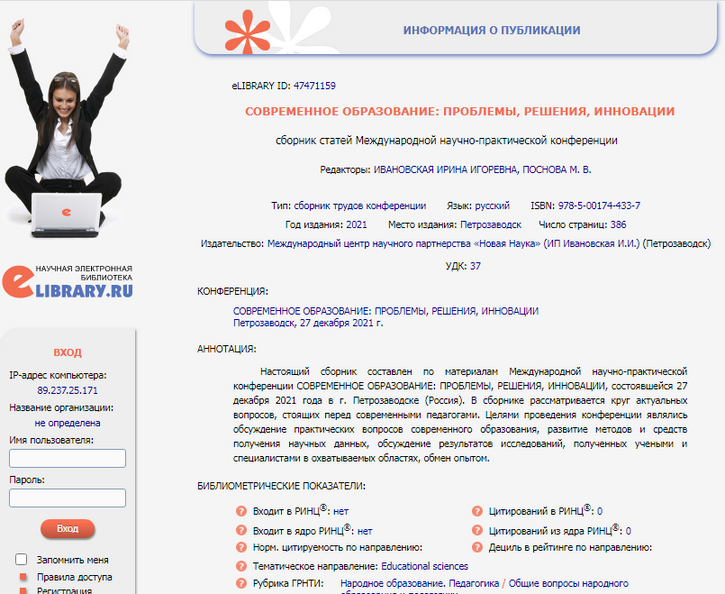 Итоги проекта
Освещение проекта
Повысили квалификацию по вопросам использования ЦОС
62%
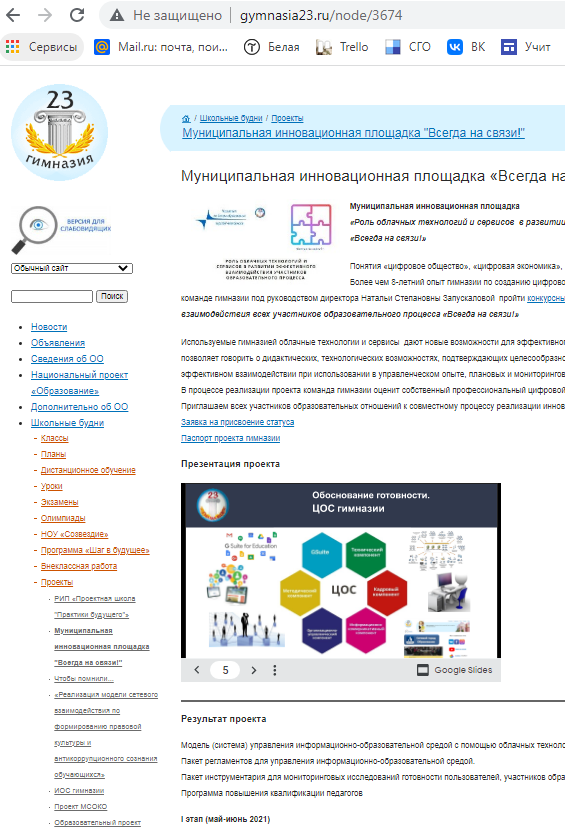 Педагоги в 2021 году
Обучение по использованию   платформы Сферум для образования
32
чел
Курсы ЦРО г. Челябинска
Интерактивных педагогических педсовета
3
Результат - цифровое колесо управления и правила цифрового общения
Проект освещается на сайте 
гимназии  https://gymnasia23.ru
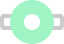 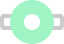 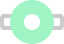 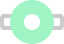 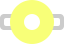 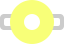 Система взаимодействия людей и технологий
ГМО учителей общественных дисциплин
Амбассадоры цифрового образования "Сферум"
Гимназия 528 г. Санкт-Петербург
ГМО заместителей директора по ВР
ГМО учителей иностранных языков
ГМО учителей информатики
муниципальная экосистема
российская
Горизонтальные связи в  системе образования
муниципальные и иные уровни
Формирование профилей “цифровых компетенций” участников образовательных отношений
Разработка программ персонализированного и внутрикорпоративного обучения
Наполнение управленческих кейсов шаблонами и методические рекомендации к ним
Перспективы развития проекта
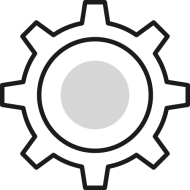 По уровням SAMR
На основе  "цифровых профилей" педагога
Снижение нагрузки, повышение эффективности управления
Проектирование и реализация проекта “Портал методической поддержки ЦОС”
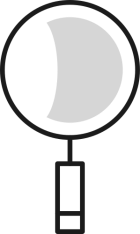 Нормативная база, элементы ЦОС с инструкциями их использования, методические рекомендации и пр.
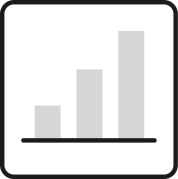 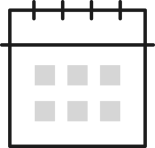 Инстаграм


ВКонтакте


facebook
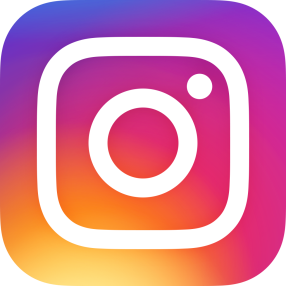 Наши контакты
Сайт гимназии - https://gymnasia23.ru/

E-Mail - info@gymnasia23.ru
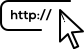 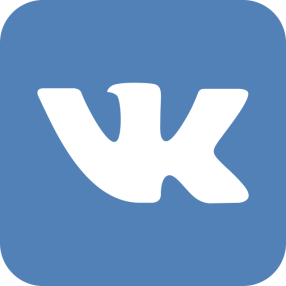 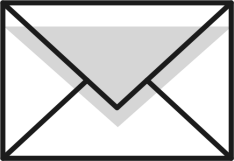 Страница проекта
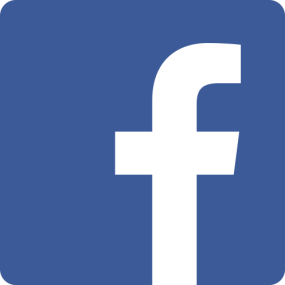 на сайте гимназии
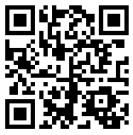